THYROID GLAND
Dr.Yousef Al-Bustanji 
Department of Surgery
Faculty of Medicine
Mu’tah university
Embryology
First of the body's endocrine glands to develop, on approximately the third week (24th day) of gestation.

Endoderm

Fourth pharyngeal pouch

The production of Thyroxin starts at the 20th week of gestation.
Anatomy & Physiology :
10-20g .

The functioning unit is the lobule, which consists of 24-40 follicles .

Hypothalamus (TRH )>>Pituitary (TSH ) >>Thyroid (T3 , T4)

Negative feedback
Anatomy & Physiology :
Only free T3 , free T4 are active ( protein bound not active )

T4:T3 serum ratio 20:1

T3 more active (4X)

Most T3 ( from T4>T3 conversion in periphery ) by deiodinasase !

Thyroglobulin : stores T3 T4 in colloid 

Thyroid binding globulin : transport majority of T3 T4 in blood stream
Blood supply :
Superior thyroid artery :ECA
Inferior thyroid artery : thyrocervical trunk 
3% of the population a thyroidea ima artery is found, from the aortic arch or brachiocephalic artery and courses to the inferior portion of the isthmus or inferior thyroid lobes.


Sup &middle thyroid vein >> IJV 
Inf. Thyroid vein >>Innominate vein
Superior laryngeal nerve :
Close to Superior thyroid artery .
MC nerve injured with thyroidectomy >>easy voice fatigability .
Internal Sensory &external  motor branches 
Recurrent laryngeal nerve :
Post & medial to thyroid lobes in the tracheo-esophageal groove 
Motor function for vocal cord abduction and adduction Except ??
 Injury > Asymptomatic  ….  Hoarseness if ( Unilateral )
                airway Obstruction  … Profound Aspiration ( BILATERAL )
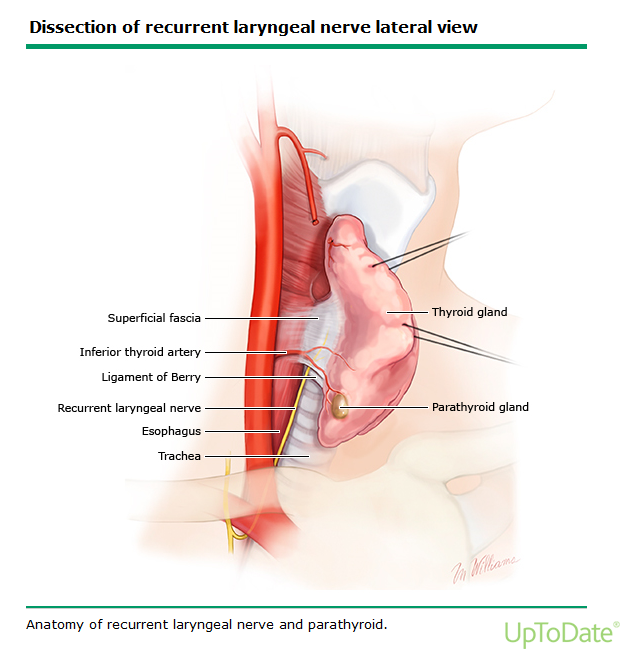 SIGNS AND SYMPTOMS :
-MASS EFFECTS due to goiter (dysphagia, stridor, shortness of breath, and feeling of a lump, voice changes ).


 -HYPER/HYPOTHYROIDISM.
Goiter :
Abnormal growth of the thyroid gland.
Diffuse or nodular.
Normal, decreased or increased thyroid hormone production. 
If associated with increased production of thyroid hormone is termed toxic,  if not associated with an increased production is termed non-toxic or simple . 
Most goiters are euthyroid. 
MCC >> Iodine deficiency.
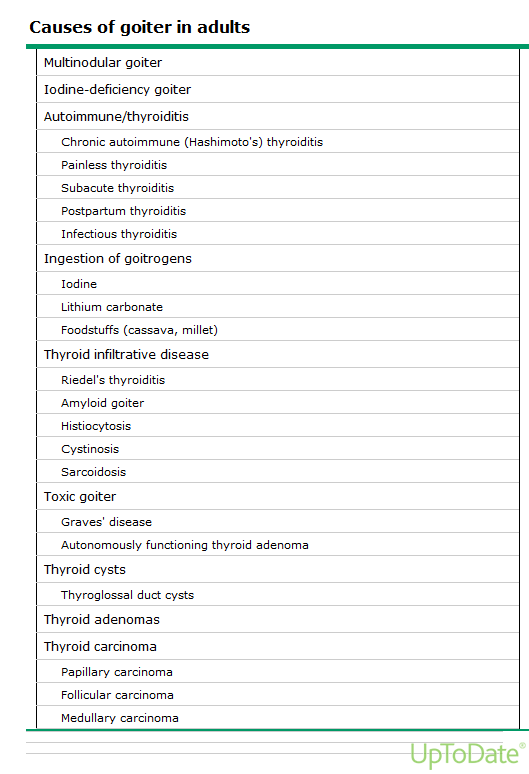 Approach :
History & Physical examination 
TSH 
Free T3 , Free T4 
Thyroid Antibodies 
Thyroid US 
Thyroid Isotope Studies : Hot , cold , diffuse . 
FNA
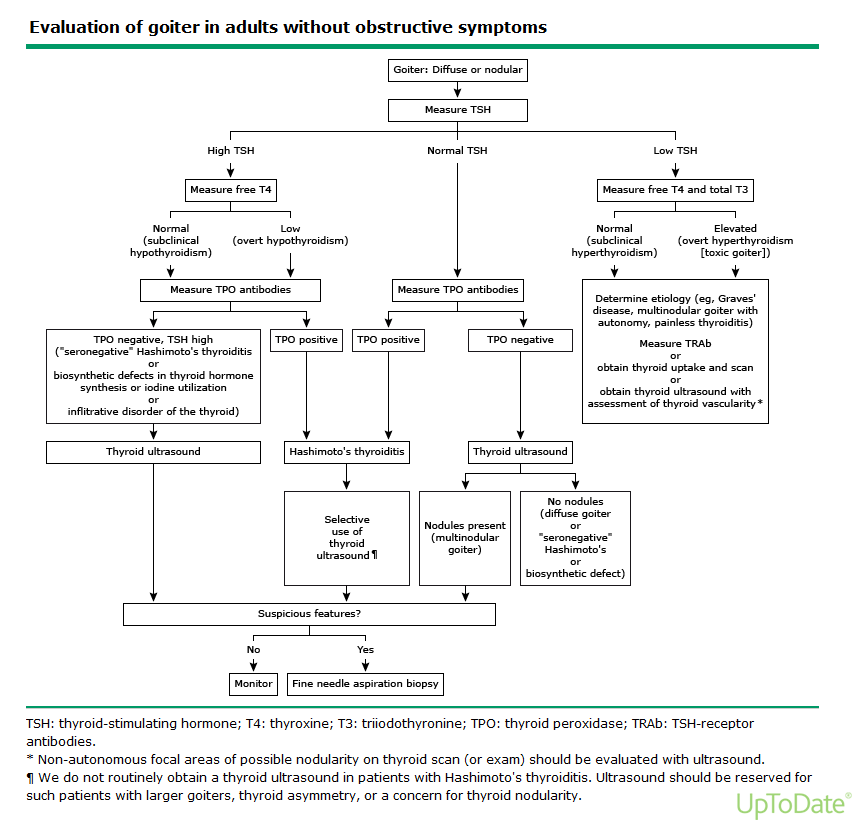 Indications for surgery :
Obstructive symptoms 
Cosmetic reasons. 
Suspected Malignancy.
Thyroid nodule
lump in the thyroid gland , More common in females 

Mostly detected by routine physical exam or radiological procedure.

Nodules can be found in about 5% of the general population. 

Thyroid cancer accounts for 4 to 6.5% of all thyroid nodules.

Most of them represent a variety of benign diagnoses, including colloid nodules, degenerative cysts, hyperplasia, thyroiditis, or benign neoplasms.
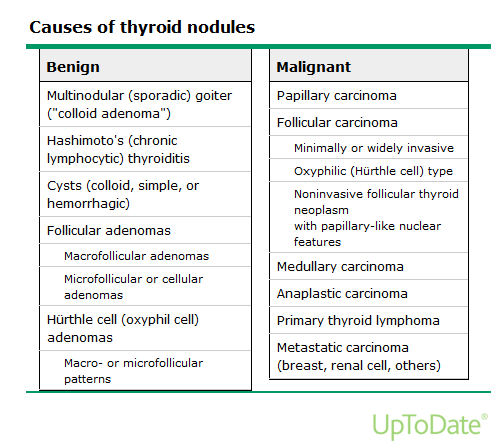 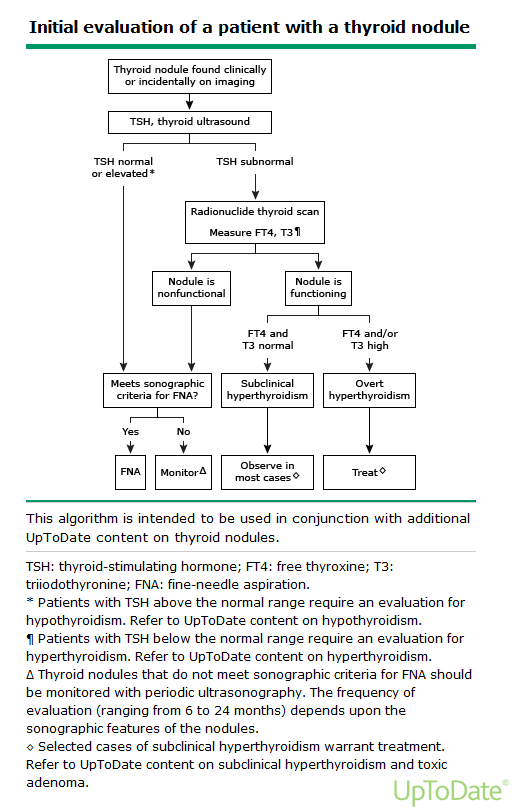 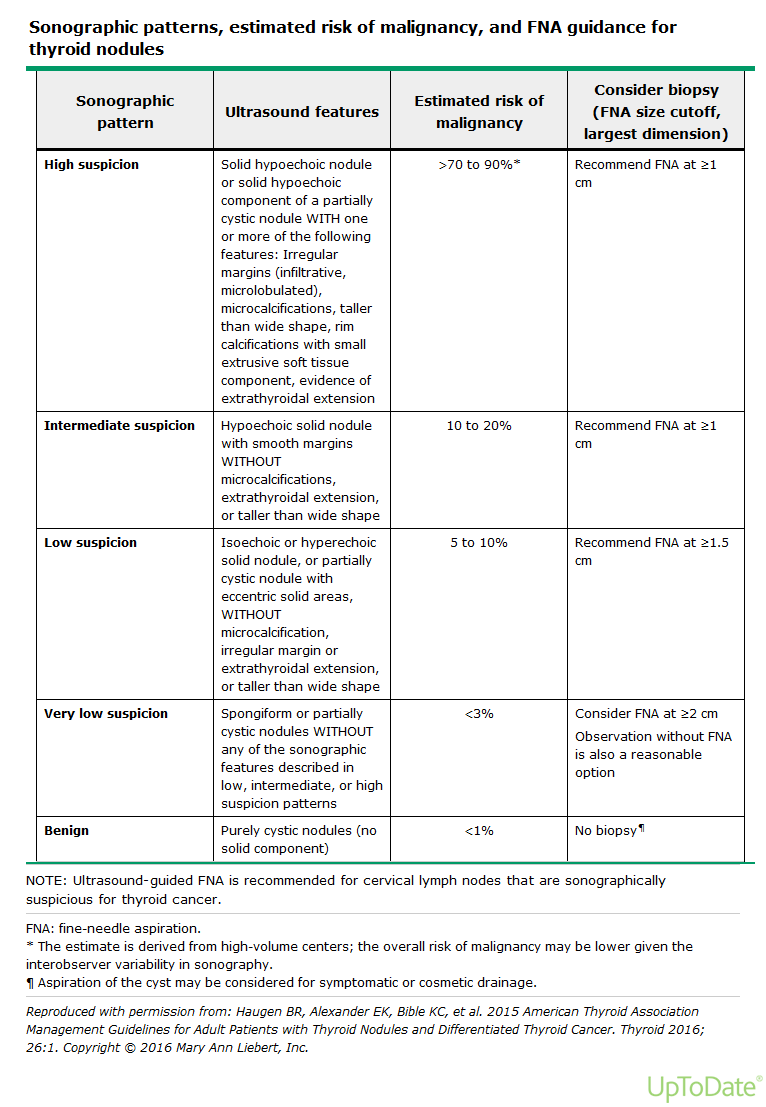 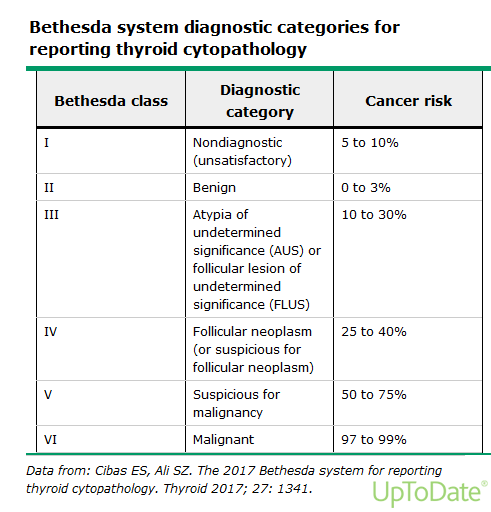 Thyroid cancer :
Most primary thyroid malignancies are derived from follicular epithelial cells. 
>>differentiated thyroid cancer (papillary, follicular) .
>>>undifferentiated thyroid cancer (anaplastic). 

Parafollicular C cells >> medullary thyroid  carcinoma. 
2ndry or metastases (most commonly from renal cell carcinoma). 

The single most important etiological factor in differentiated thyroid carcinoma, particularly papillary, is irradiation .
Thyroid Cancer
Wide spectrum of biological behaveour
If treated appropriately there is high survival rate
Types :Papillary
             Follicular
             Anaplastic
             Medullary 
             Lymphoma
             Rare secondary
Papillary Carcinoma
80-85% of all thyroid cancers.

The average age at diagnosis is rather young; 30 to 40 years. 

Women and children 

Most tumor following neck XRT.

The prognosis is excellent, with a 10-year survival rate above 95%.
Papillary Carcinoma
About 50% found to have psammoma bodies, which are round calcifications. 

Spreads via the lymphatics, and positive cervical lymph nodes do not affect the prognosis, prognosis depends on local invasion 

Most common site for distant metastasis is the lung , late and rare .

 Thyroglobulin is a tumor marker .
Follicular thyroid cancer
Second most common type, about 10% of thyroid cancers.

Women and older adults (50-60)

Low iodine diet 
 
Blood borne metastasis is more common than it is for papillary thyroid cancer.  (vascular invasion )

Most commonly spread to the bone with lytic lesions.
Follicular thyroid cancer :
It is more aggressive than papillary cancer and has a higher mortality rate, but overall still excellent compared to most cancers

5-year survival rate -70%, depends on stage

Cannot be diagnosed by FNAC.
Hürthle cell thyroid  cancer
Was considered a variant of follicular thyroid cancer but recent studies indicate that it is a distinct tumor type 

Similar clinical presentation as follicular, but unlike follicular carcinoma it commonly spreads to lymph nodes, has poor radioactive iodine uptake and a worse prognosis.

Only 5% of thyroid cancers
Medullary Thyroid carcinoma :
5% of thyroid cancers.
The male to female =1:1.5. 
lymphatics and hematogenously, commonly to liver, lung and bone. 
The prognosis depends on whether or not lymph nodes are involved. 
The 10-year survival rate without lymph node involvement is about 80%, while it is only 45% with lymph node involvement.
High levels of serum calcitonin and CEA .
Pathology :amyloid stroma.
10-20% :familial  or as part of MEN type 2A ,2B.
Anaplastic thyroid  carcinoma
Most aggressive 
Elderly patients 
Long standing goiters . 
2% of thyroid cancers. 
The prognosis is dismal; disease specific mortality approaches 100%. 
Almost all patients die within six months. 
Distant spread is apparent at time of diagnosis, most commonly found in the lungs.
Surgery , chemotherapy , radiotherapy.
Treatment of differentiated thyroid carcinoma
Surgery :lobectomy or total Thyroidectomy: +- lymph node dissection in the central/lateral neck compartment. 
Treatment objectives:
		Eradicate the primary
		Reduce the incidence of metastasis
		Facilitate treatment of metastasis
		Minimal morbidity
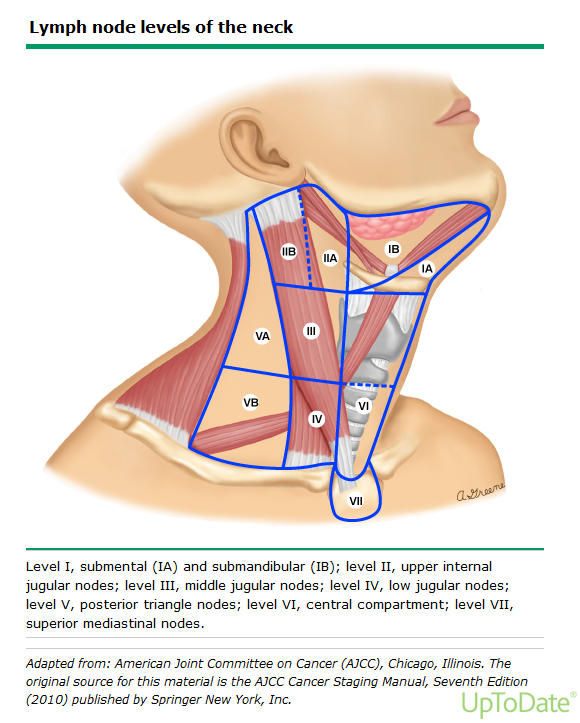 Complications of thyroid surgery:
• Hematoma 
• Hypocalcaemia
• Recurrent laryngeal nerve injury: 1%
Post operative treatment
Thyroxin  T4
Replacement
Suppress TSH

Thyroglobuline
Sensitive indicator for residual or recurrent tumor
Radioactive Iodine
Detect metastatic disease
Ablation